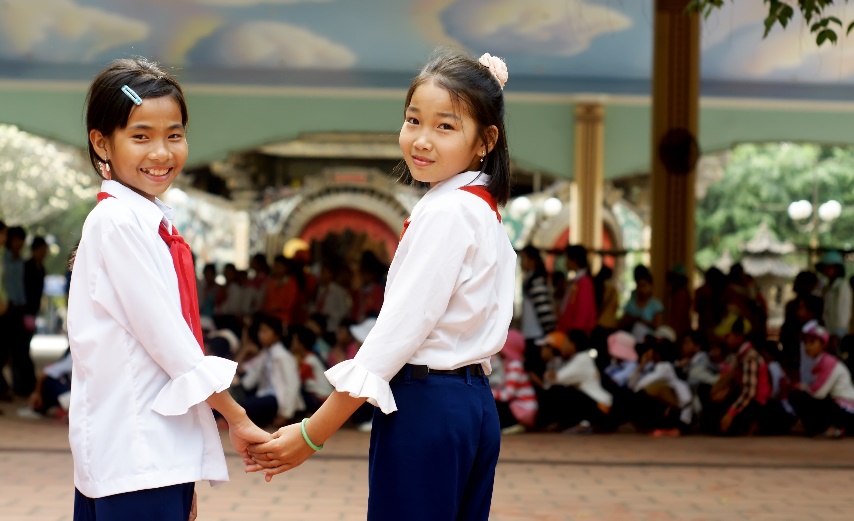 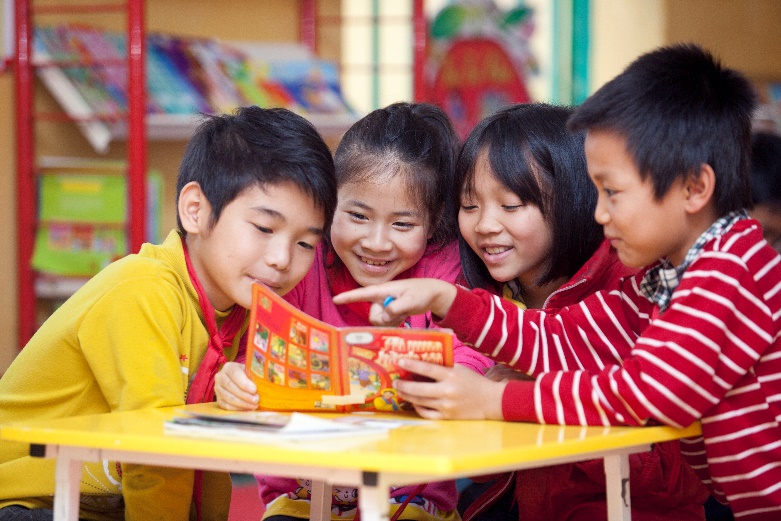 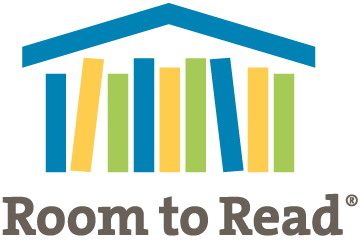 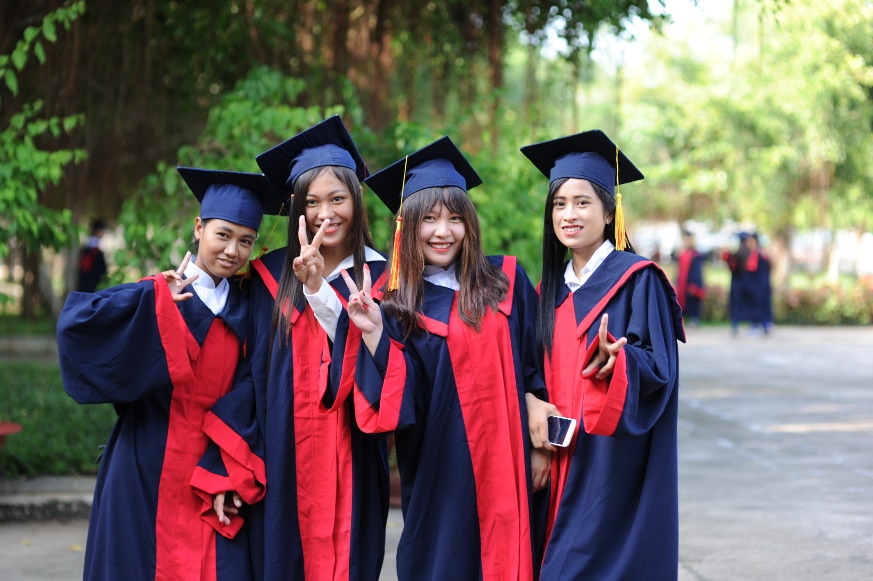 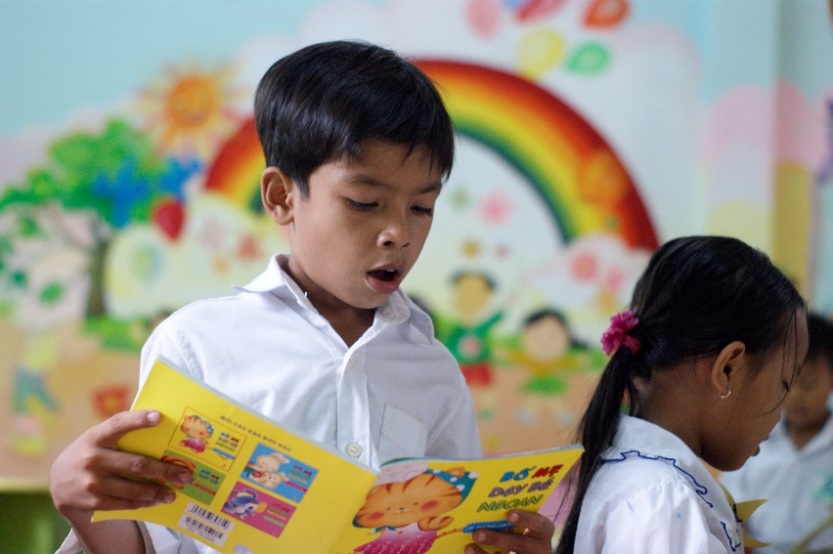 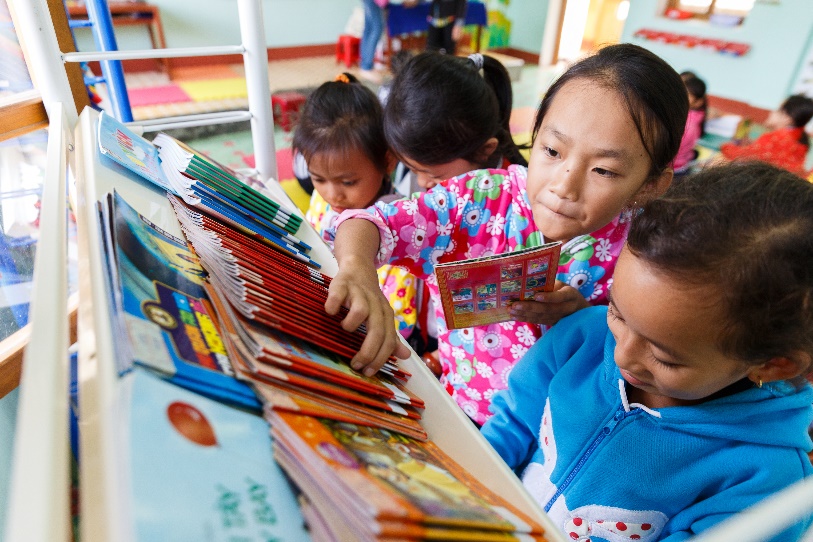 ROOM TO READ VÀ MÔ HÌNH THƯ VIỆN THÂN THIỆN
GIỚI THIỆU
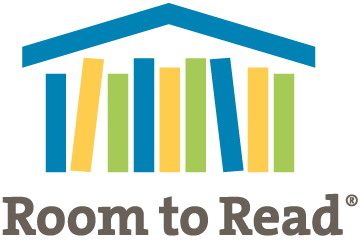 Được thành lập vào năm 2000, bắt đầu hoạt động tại Nepal
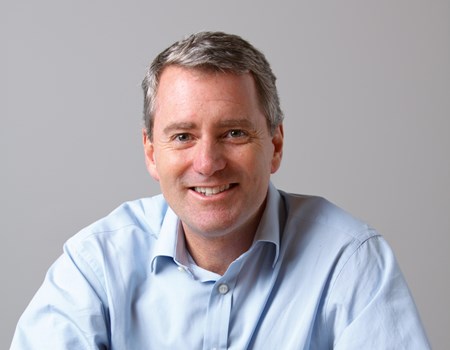 JOHN WOOD
Người sáng lập
[Speaker Notes: RtR là một tổ chức phi chính phủ, phi lợi nhuận  có văn phòng tại Hoa Kỳ được John Wood và hai cộng sự sáng lập năm 2000.]
GIỚI THIỆU
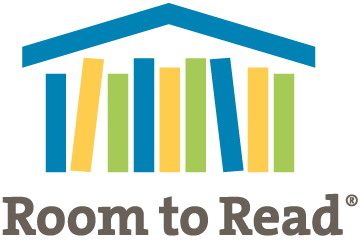 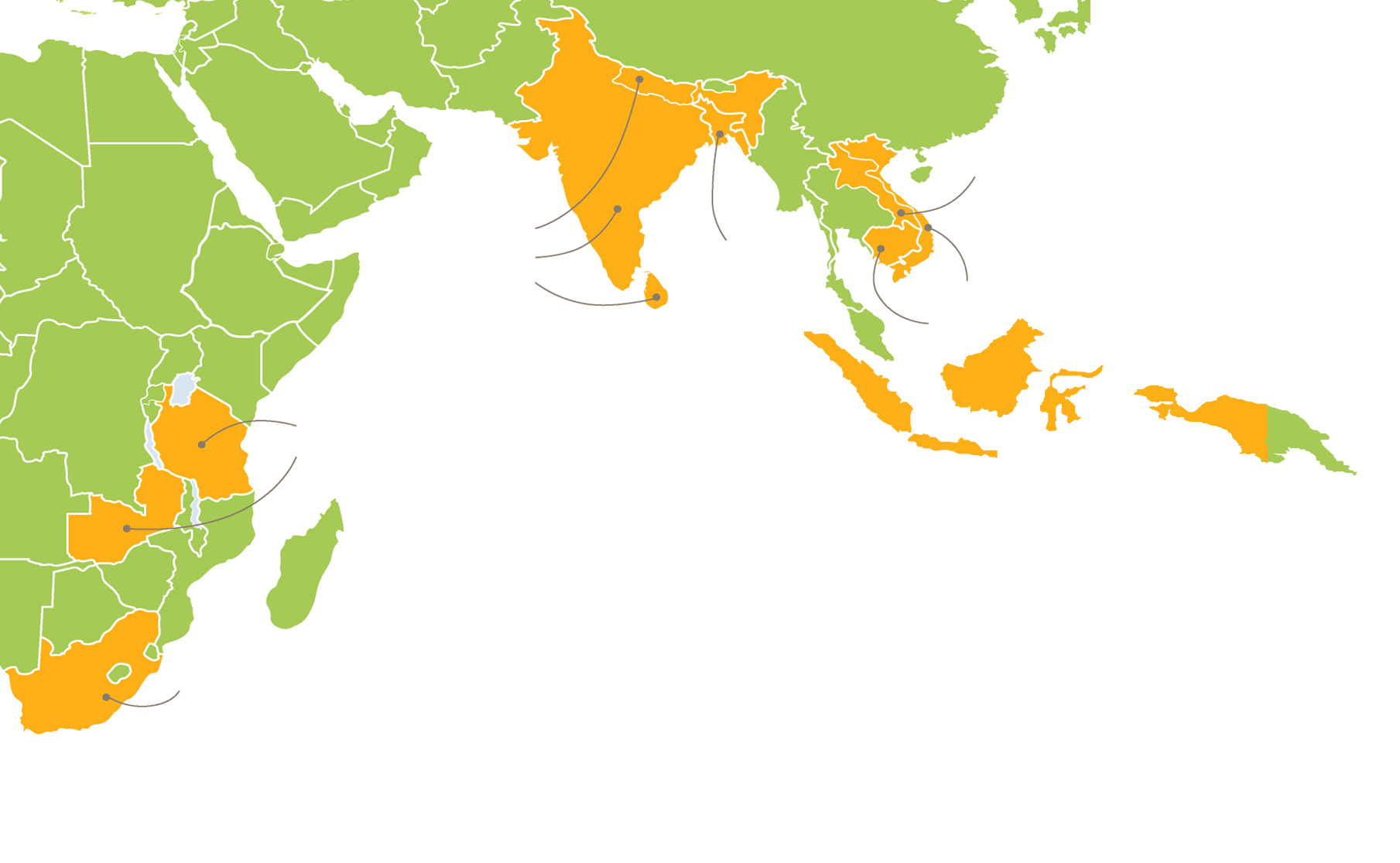 Laos (2005)
Nepal (2000)
India (2003)
Vietnam (2001)
Bangladesh
(2008)
Sri Lanka (2005)
Cambodia (2003)
Tanzania (2011)
Indonesia (2014)
Zambia (2007)
South Africa (2006)
[Speaker Notes: RtR hiện có mặt tại 13 quốc gia Châu Á và Châu Phi, trong đó có 10 quốc gia có văn phòng triển khai trực tiếp can thiệp, hợp tác hỗ trợ kỹ thuật cho chính phủ hoặc phi chính phủ tại 3 quốc gia.]
GIỚI THIỆU
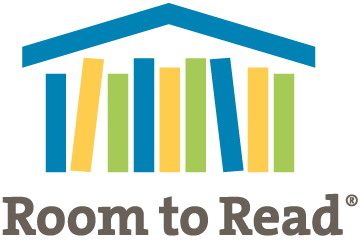 SỨ MỆNH
Hợp tác với 
Chính quyền, cộng động địa phương và các tổ chức đối tác
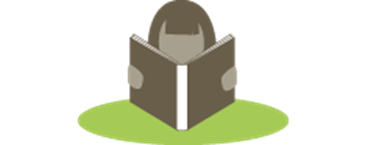 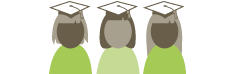 Nữ sinh
 hoàn tất chương trình trung học phổ thông và được trang bị 
kĩ năng sống
Học sinh tiểu học 
 trở thành người đọc độc lập
[Speaker Notes: Chính quyền, cộng đồng địa phương, và các tổ chức đối tác giúp học sinh tiểu học trở thành người đọc độc lập, nữ sinh hoàn tất chương trình trung học phổ thông và được trang bị kỹ năng sống cần thiết để quyết định những vấn đề quan trọng trong cuộc sống.]
GIỚI THIỆU
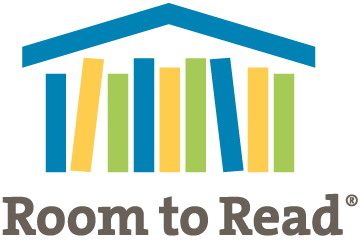 GIẢI THƯỞNG
FISCAL EXCELLENCE
LEADER IN LITERACY
LOCALLY-PRODUCED 
CHILDREN BOOKS
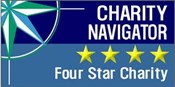 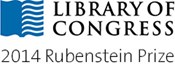 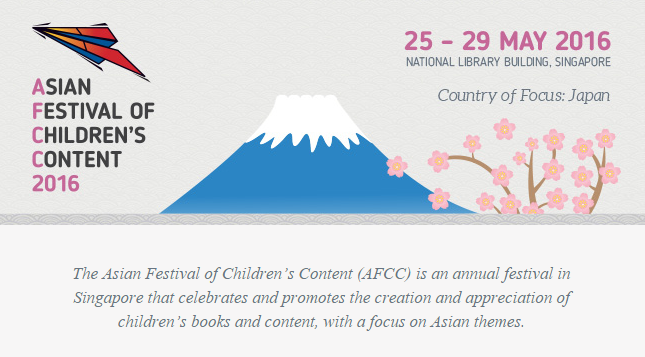 Library of Congress Literacy Award, Rubenstein Prize (2014)
Top “4-Star” Rating for 10 years (2006-2017)
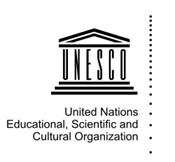 PROGRAM QUALITY & IMPACT
Multiple awards, Asian Festival of Children’s Content
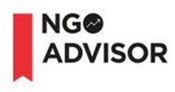 #13 among best NGOs 
in the world (2016)
UNESCO Confucius Prize for Literacy (2011)
[Speaker Notes: RtR nhận nhiều giải thưởng lớn và uy tín trên thế giới. Ví dụ  năm 2011, RtR được UNESCO trao giải thưởng Giải thưởng Khổng tử về xóa nạn mù chữ;
2014, Giải thưởng  Rubenstein của Thư viện Quốc hội Mỹ  như một tổ chức đi đầu trong lĩnh vực thư viện;  
2016, Giải thưởng tại Liên hoan sách thiếu nhi châu Á.
Hơn 10 năm liên tục RtR được tổ chức Charity Navigator đánh giá 4 sao (4 star)  về phát triển tổ chức và quản lý tài chính (9087 tổ chức- minh bạch, giải trình, tài chính; 4 star là cao nhất) 
Theo ghi nhận của NGO Advisor,  RtR đứng trong 13 trong các tổ chức phi chính phủ lớn nhất trên thế giới (500 Toàn thế giới, 500 ở Mỹ, 500 châu Á- Sáng tạo, tác động, và quản trị)]
GIỚI THIỆU
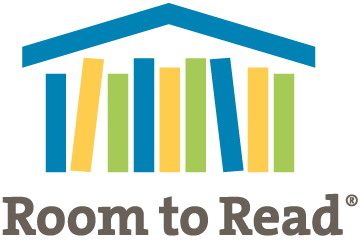 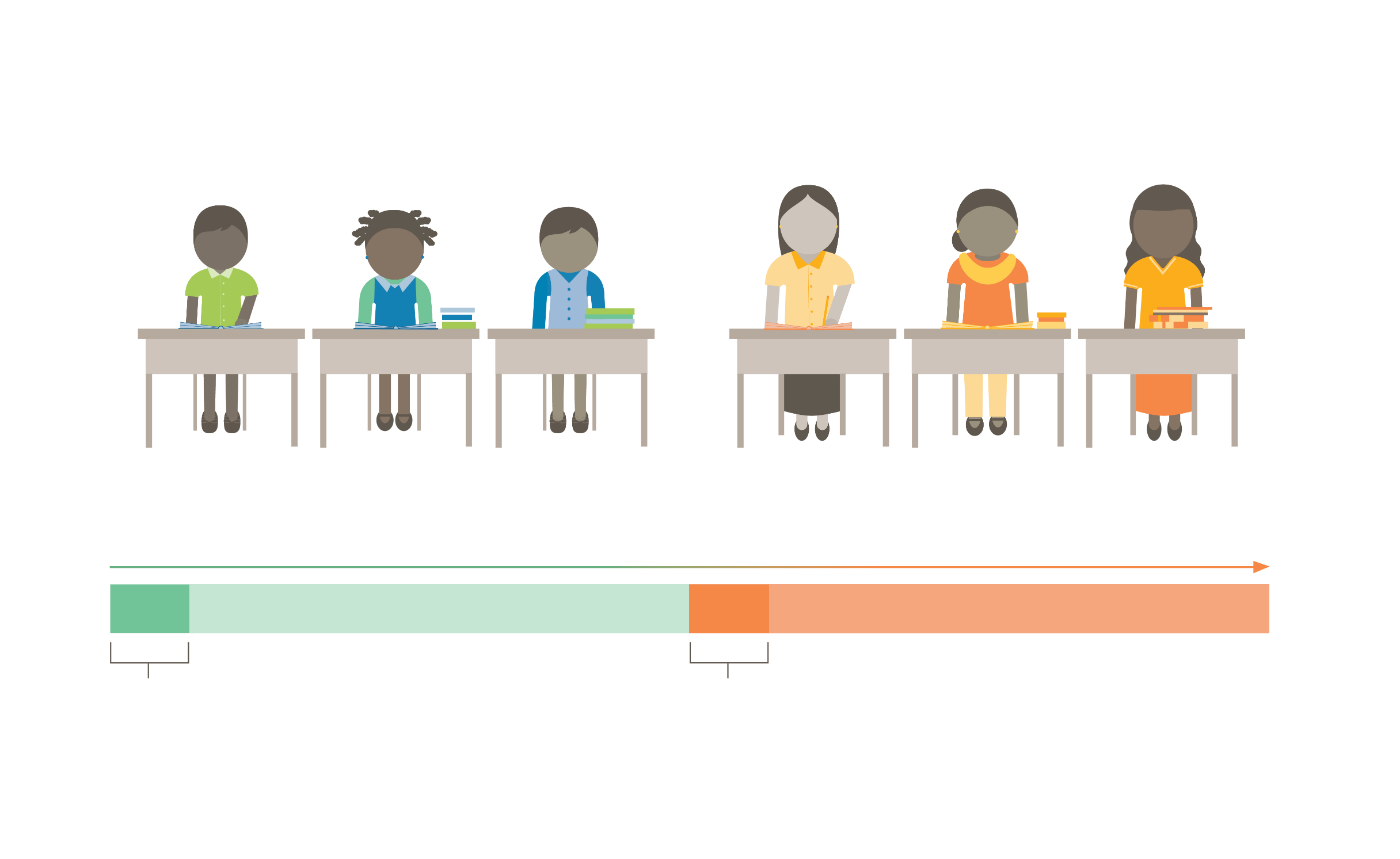 CHƯƠNG TRÌNH CHÍNH
CHƯƠNG TRÌNH HỖ TRỢ  PHÁT TRIỂN NGÔN NGỮ CHO HỌC SINH TIỂU HỌC
CHƯƠNG TRÌNH HỖ TRỢ 
GIÁO DỤC CHO NỮ SINH
SECONDARY SCHOOL
[Speaker Notes: Tại Việt Nam, có mặt từ năm 2001,  RtR triển khai hai chương trình chính]
THƯ VIỆN THÂN THIỆN
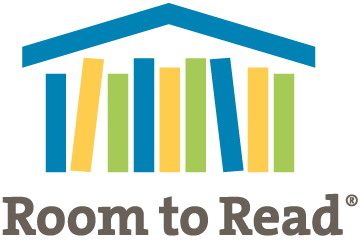 MIỀN NAM
CẦN THƠ 
LONG AN
TIỀN GIANG
VĨNH LONG
TRÀ VINH
TÂY NINH
CÀ MAU
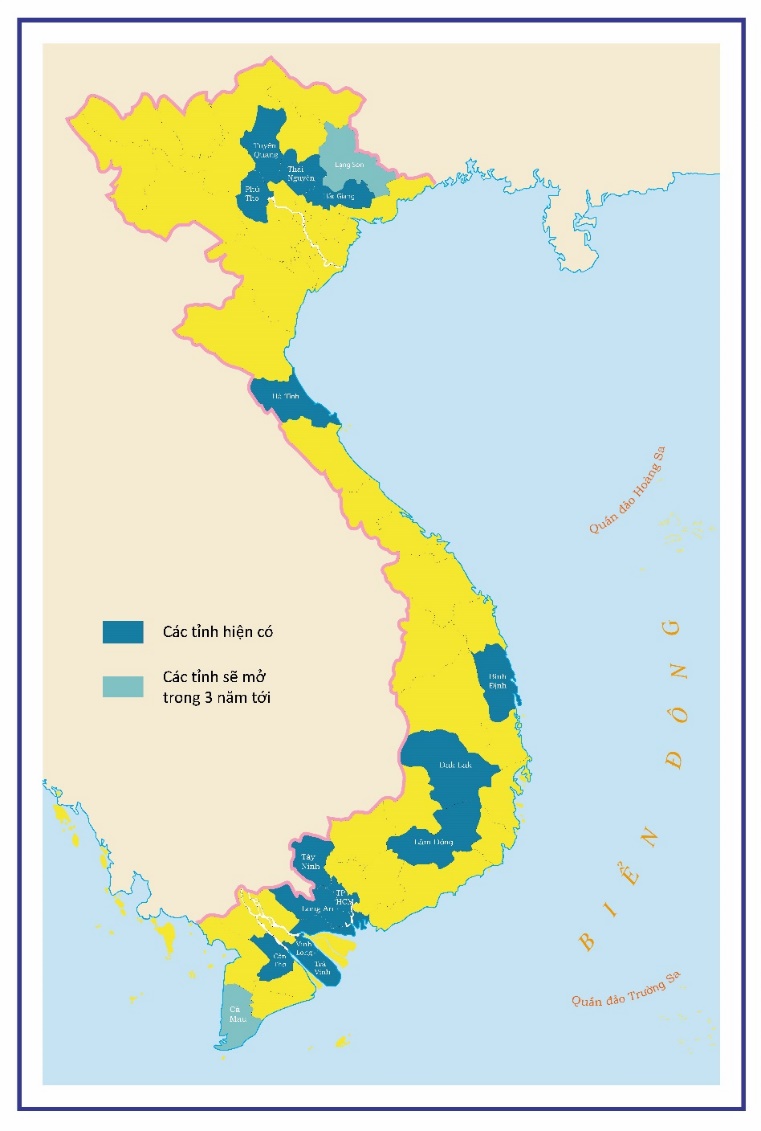 16
TỈNH CÓ HOẠT ĐỘNG CỦA ROOM TO READ
MIỀN BẮC
THÁI NGUYÊN
BẮC GIANG
TUYÊN QUANG
PHÚ THỌ
LẠNG SƠN
MIỀN TRUNG – TÂY NGUYÊN
BÌNH ĐỊNH 
HÀ TĨNH
ĐẮK LẮK
LÂM ĐỒNG
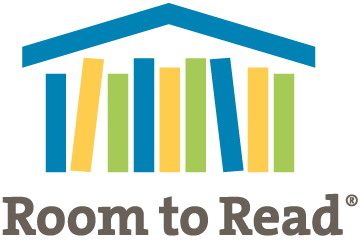 THƯ VIỆN THÂN THIỆN
KHUNG CHƯƠNG TRÌNH CAN THIỆP
(1)
MÔI TRƯỜNG ĐỌC
(4) 
TẬP HUẤN 
KỸ THUẬT
(5)
THAM GIA CỦA CỘNG ĐỒNG
(3) 
THỜI GIAN ĐỌC
PHÁT TRIỂN THÓI QUEN ĐỌC CHO TRẺ
(6) NGHIÊN CỨU, GIÁM SÁT VÀ LƯỢNG GIÁ
(2) 
TÀI LIỆU ĐỌC
HỢP TÁC VỚI CHÍNH QUYỀN, CỘNG ĐỒNG VÀ ĐỐI TÁC
3 NĂM VÀ 8 THÁNG
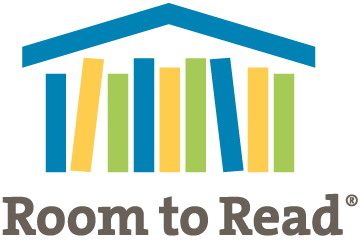 THƯ VIỆN THÂN THIỆN
MÔI TRƯỜNG ĐỌC
PHÒNG ĐỌC SÁCH AN TOÀN, THÂN THIỆN
MÔI TRƯỜNG VĂN BẢN
SÁCH ĐẶT TRÊN KỆ MỞ, VỪA TẦM VỚI
NHIỀU GÓC HOẠT ĐỘNG
HỖ TRỢ NHIỆT TÌNH CHO  TẤT CẢ HỌC SINH
QUY TRÌNH MƯỢN SÁCH ĐƠN GIẢN
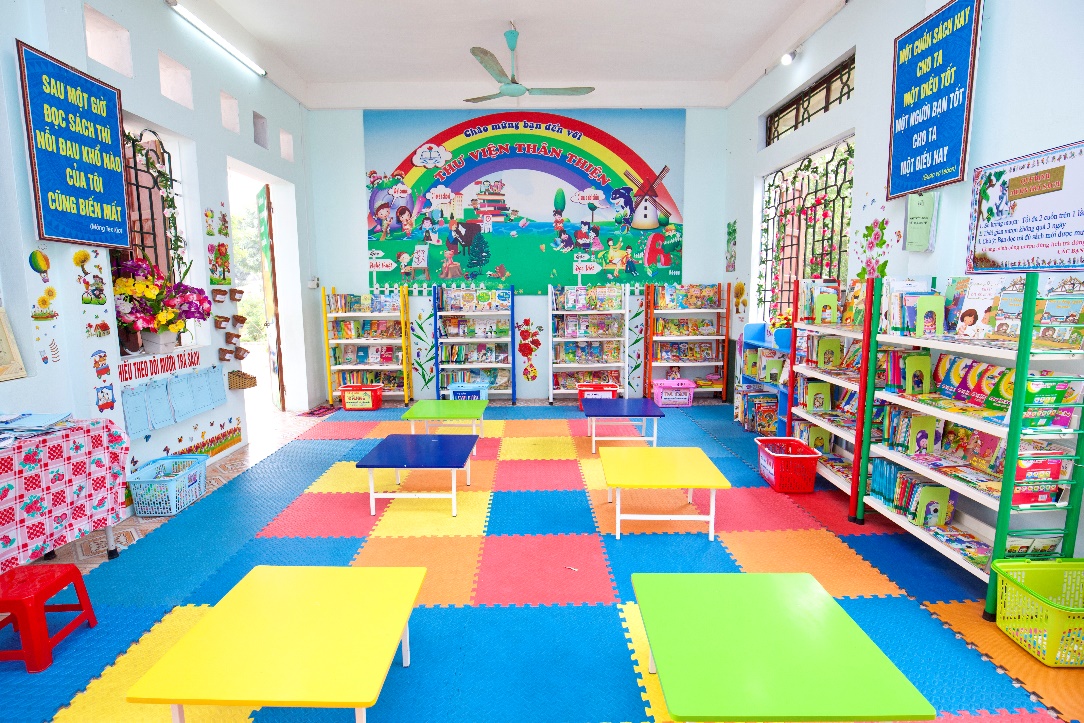 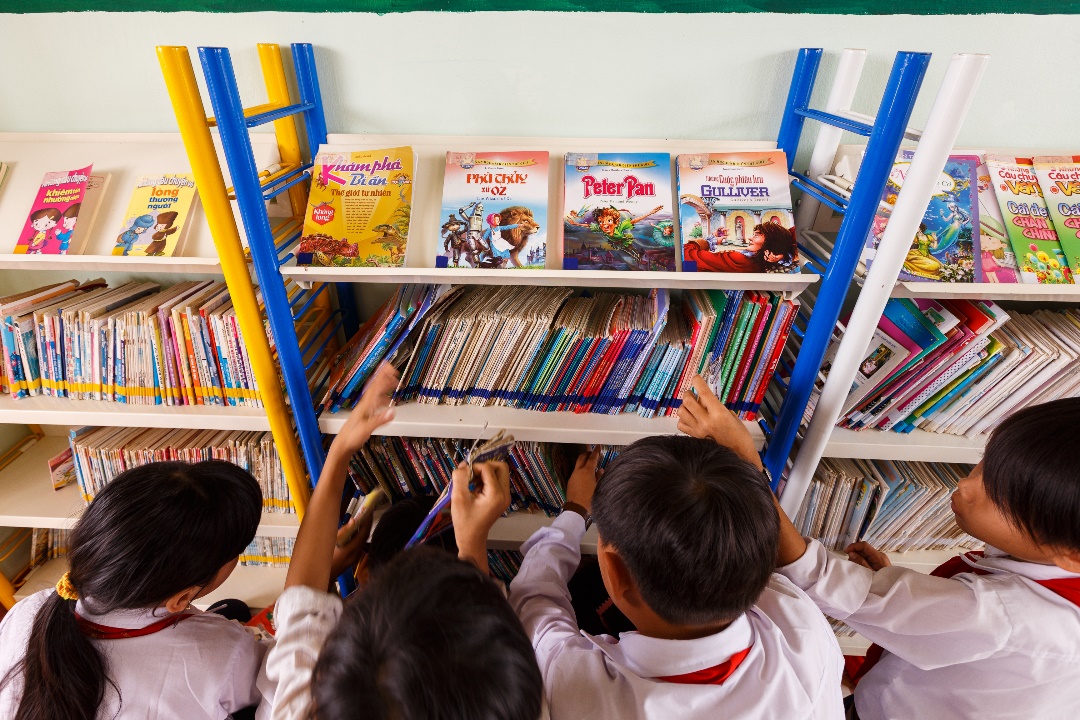 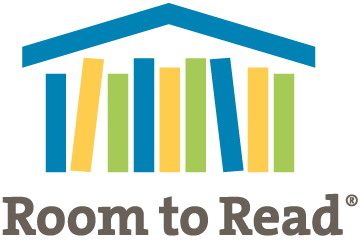 THƯ VIỆN THÂN THIỆN
TÀI LIỆU ĐỌC
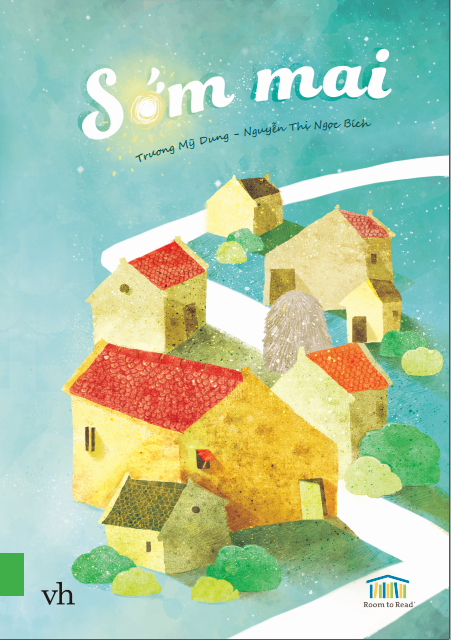 SÁCH CHẤT LƯỢNG VÀ PHÙ HỢP VỚI TRÌNH ĐỘ ĐỌC
SÁCH CHO HỌC SINH MỚI BẮT ĐẦU ĐỌC VÀ  DÙNG TRONG TIÊT ĐỌC THƯ VIỆN
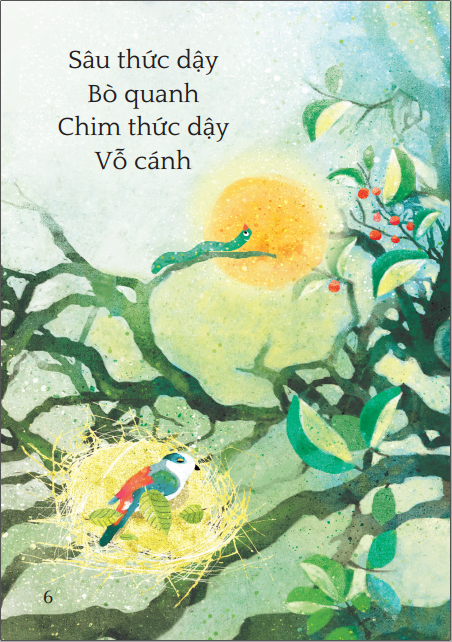 LỚP 1
LỚP 2
LỚP 3
LỚP 4
LỚP 5
[Speaker Notes: Sách tranh dùng cho hoạt động Cùng đọc và học sinh mới bắt đầu đọc]
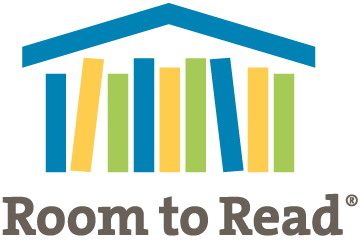 THƯ VIỆN THÂN THIỆN
THỜI GIAN ĐỌC
TIẾT ĐỌC THƯ VIỆN
HỌC SINH ĐƯỢC KHUYẾN KHÍCH ĐỌC SÁCH
MƯỢN SÁCH VỀ NHÀ
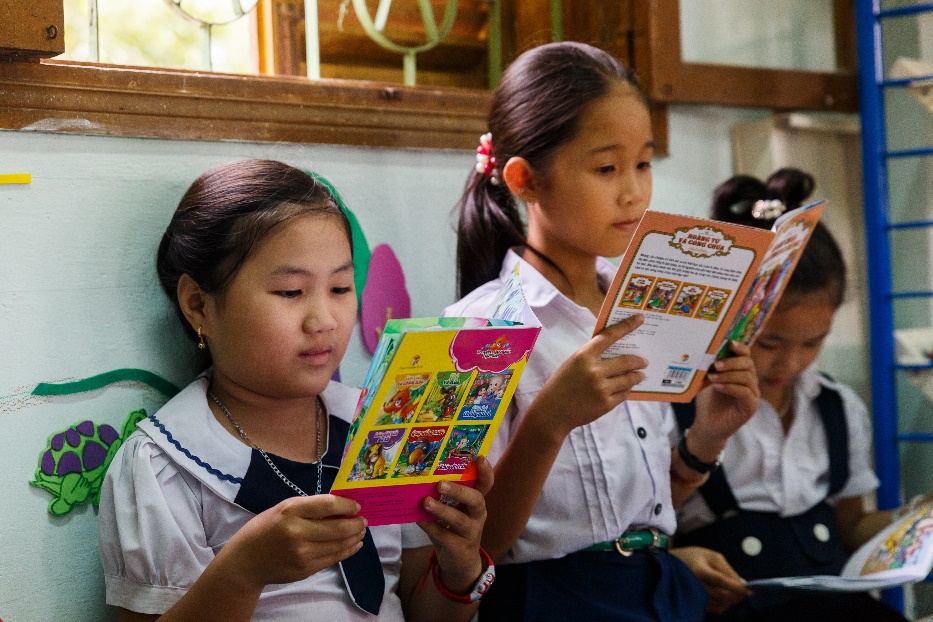 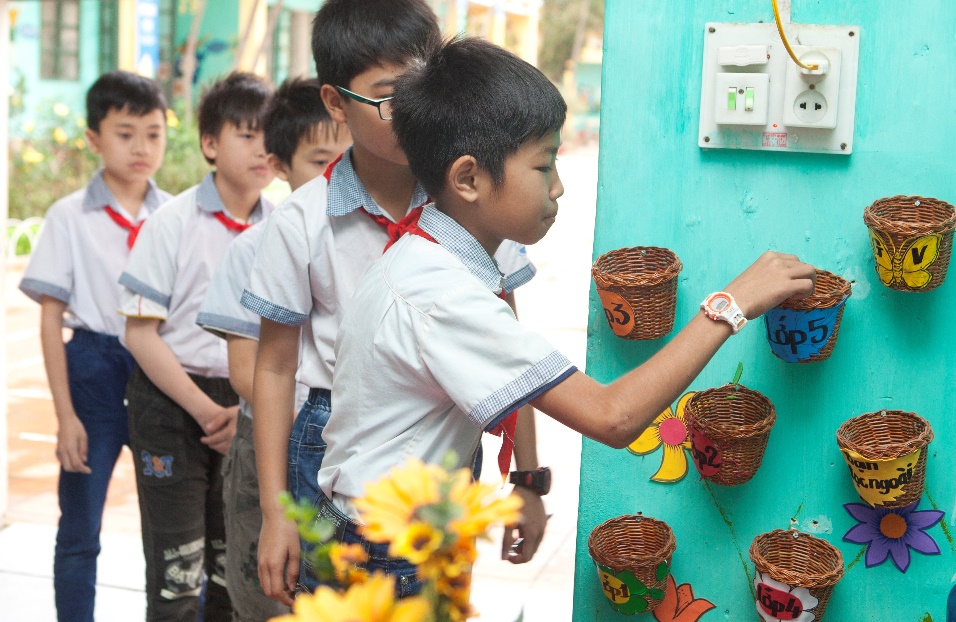 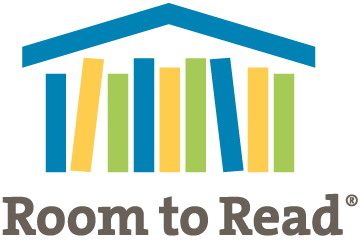 THƯ VIỆN THÂN THIỆN
TẬP HUẤN KỸ THUẬT
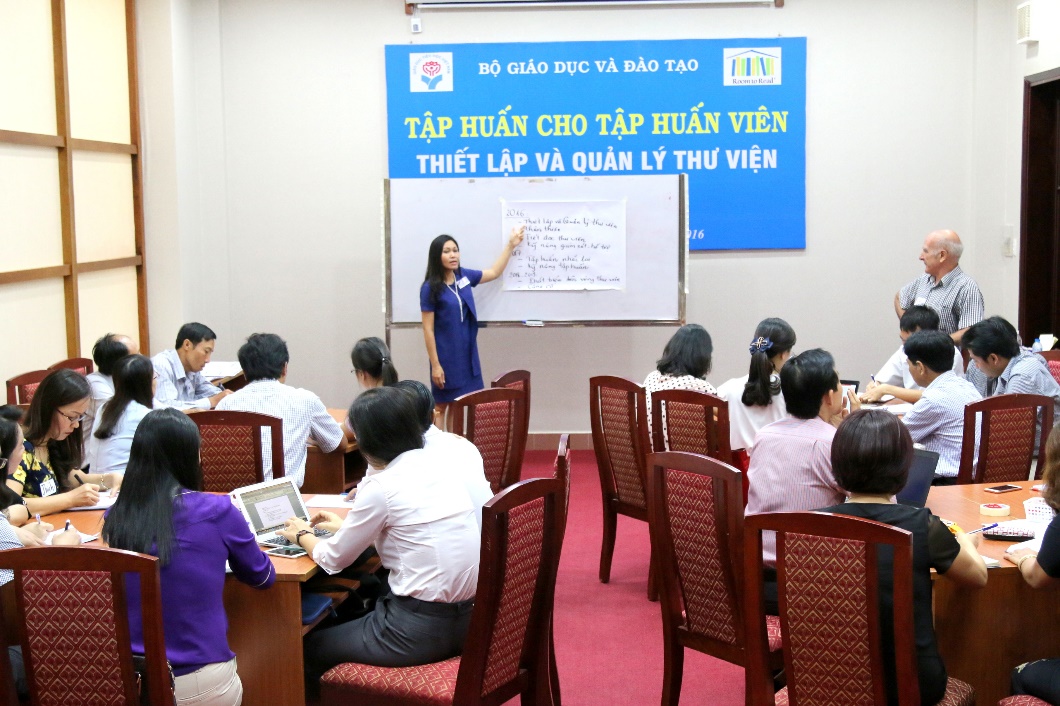 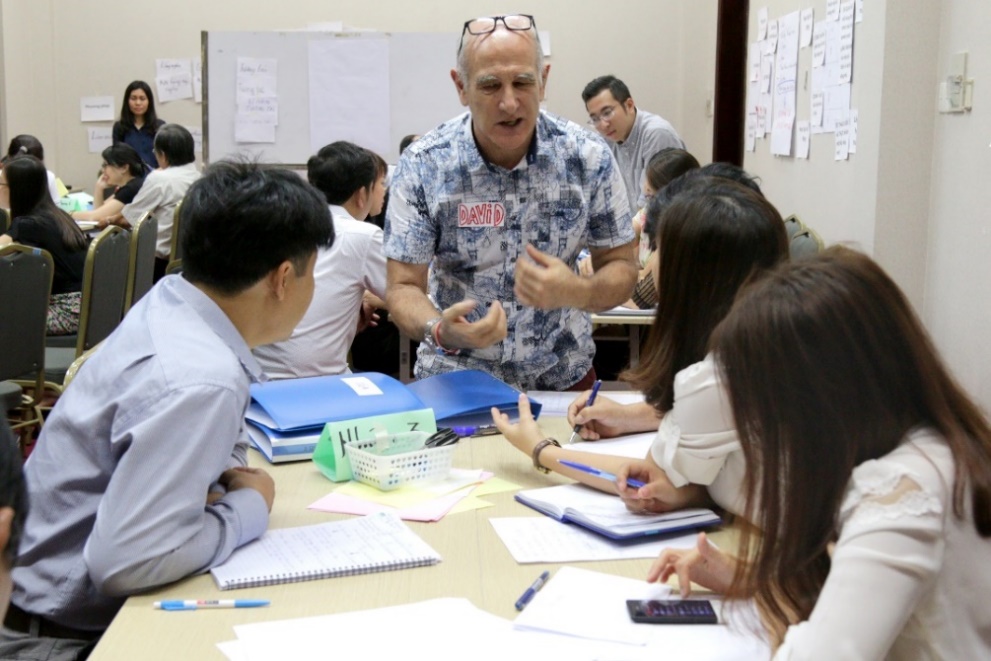 THƯ VIỆN THÂN THIỆN
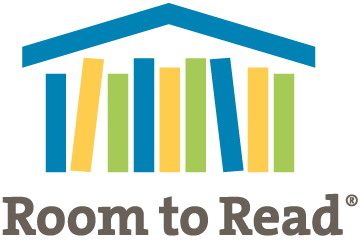 SỰ THAM GIA CỦA CỘNG ĐỒNG
HỖ TRỢ CON ĐỌC SÁCH TẠI NHÀ
THAM GIA TẤT CẢ CÁC HOẠT ĐỘNG THƯ VIỆN (CẢI TẠO, KHÁNH THÀNH, ĐỌC SÁCH)
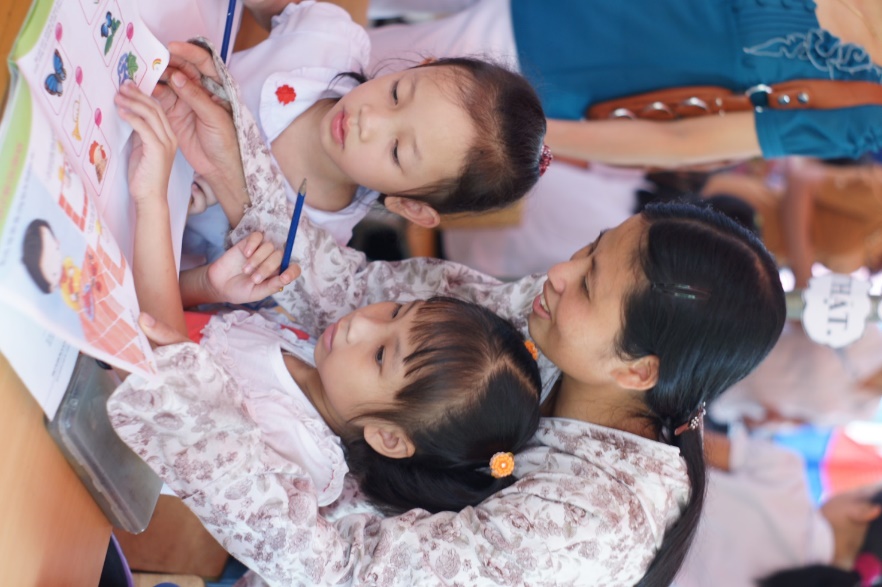 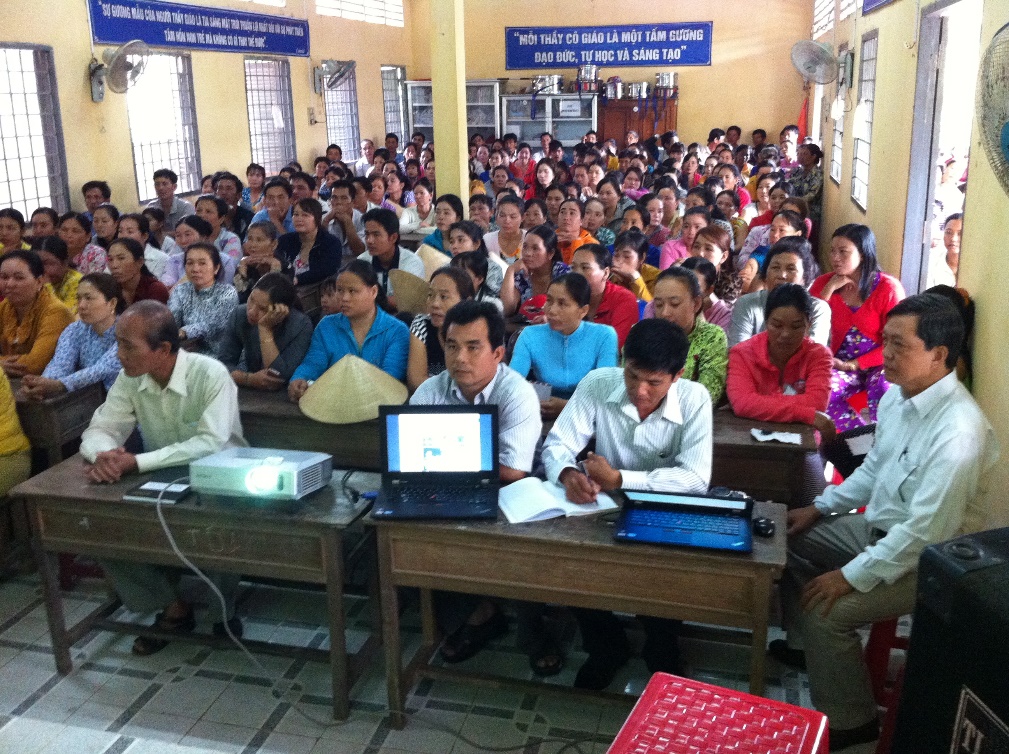 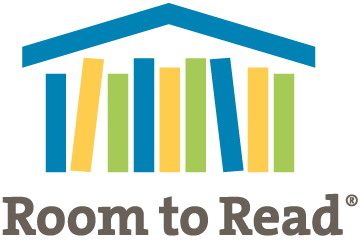 THƯ VIỆN THÂN THIỆNNGHIÊN CỨU, GIÁM SÁT, LƯỢNG GIÁ
Thiết kế dựa trên kết quả nghiên cứu khoa học

 Có quy trình, sử dụng form mẫu thống nhất

Giám sát kết hợp hỗ trợ

Đánh giá các chỉ số và xếp loại thư viện
[Speaker Notes: Thiết kế dựa trên kết quả nghiên cứu khoa học: Phân loại sách, Trình độ đọc, Sự tham gia của gia đình và cộng đồng, nguyên tắc học tập của người lớn
Quy trình thăm trường, các form mẫu được điều chỉnh, thống nhất- chỉ số toàn cầu
Giám sát kết hợp hỗ trợ để giúp NVTV, GH thực hành kỹ năng mới về thiết lập quản lý thư viện, tiết đọc thư viện
Các chỉ số rõ ràng, dễ theo dõi]
Thăm trường
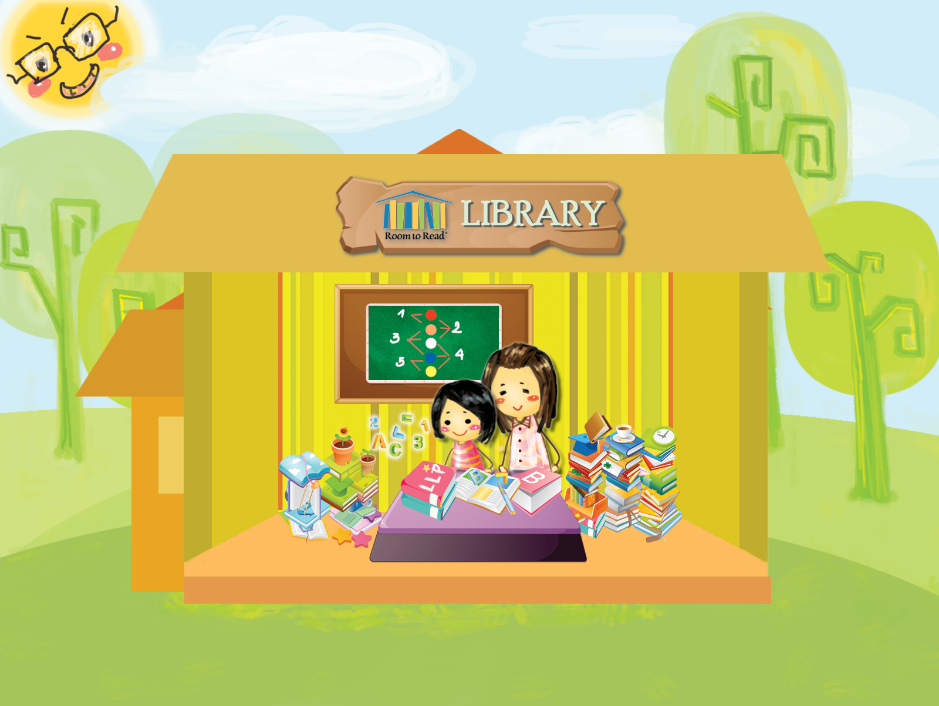 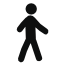 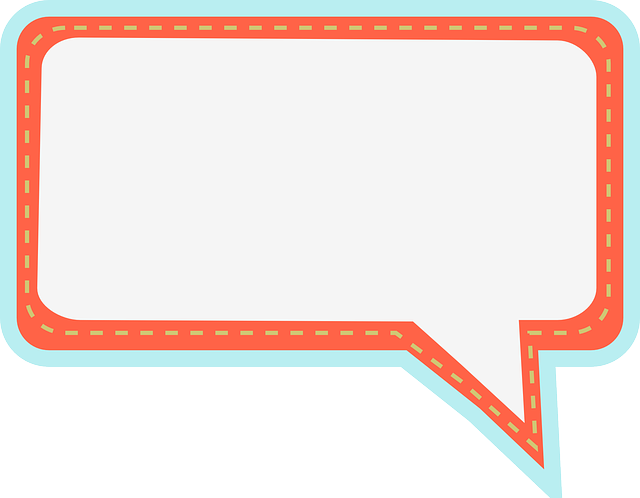 Phản hồi ý kiến cho CBTV và GV
Quan sát
Dự giờ
TĐTV
Thư viện
Phiếu hỗ trợ thư viện
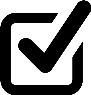 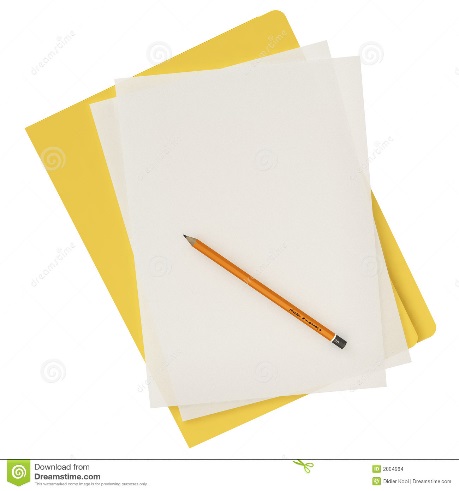 Phiếu hỗ trợ tiết đọc thư viện
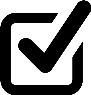 Phiếu thu thập thông tin giám sát
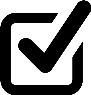 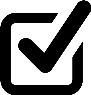 Sổ tay
[Speaker Notes: Quy trình thăm trường và các phiếu hỗ trợ]
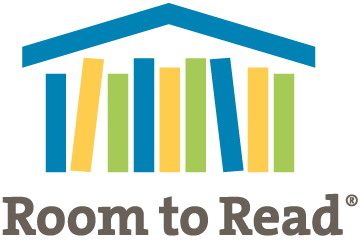 THƯ VIỆN THÂN THIỆN
NGHIÊN CỨU, GIÁM SÁT, LƯỢNG GIÁ
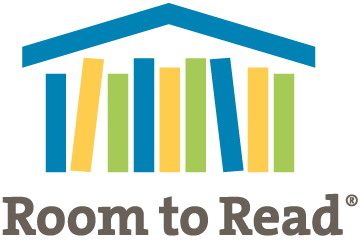 THƯ VIỆN THÂN THIỆN
KẾT QUẢ
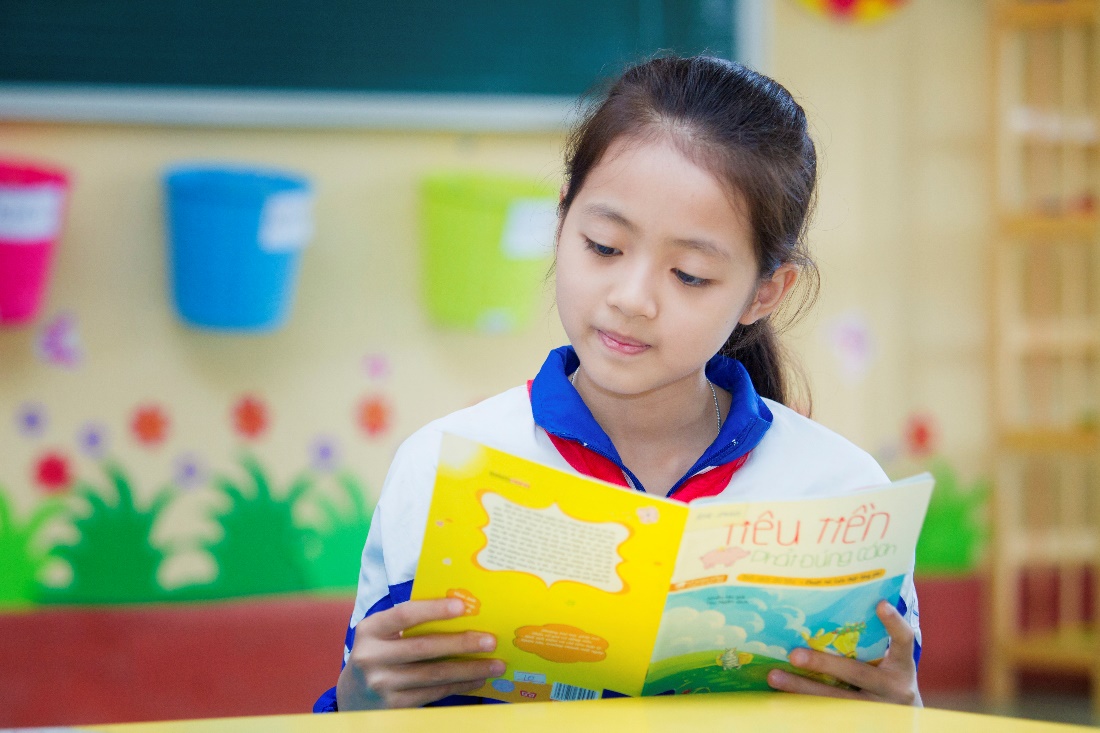 1,357 THƯ VIỆN
522,844 SÁCH DO ROOM TO READ XUẤT BẢN

 2,929,636
SÁCH MUA
TẬP HUẤN: TRƯỜNG, TỈNH, QUỐC GIA

100% THƯ VIỆN CÓ SỰ THAM GIA CỦA BAN ĐẠI DIỆN CHA MẸ HỌC SINH
TỈ LỆ MƯỢN SÁCH LÀ 17,2 CUỐN/NĂM/HỌC SINH
[Speaker Notes: 380 THƯ VIỆN ĐANG HOẠT ĐỘNG (BẮC: 155, NAM: 225)]
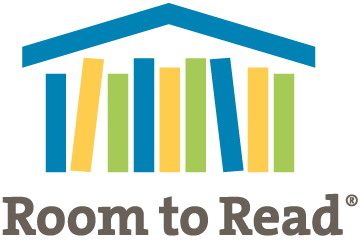 THƯ VIỆN THÂN THIỆNGHI NHẬN
Phù hợp với bối cảnh Việt Nam: triển khai, nhân rộng

 Danh mục sách- chất lượng và phù hợp

Chia sẻ kinh nghiệm với các nước Room to Read, trong các hoạt động phát triển Văn hóa đọc

Hợp tác với Bộ Giáo dục và Đào tạo để triển khai mô hình